PRESENTATION #5
Wishkah Road Floodwall (GHC)
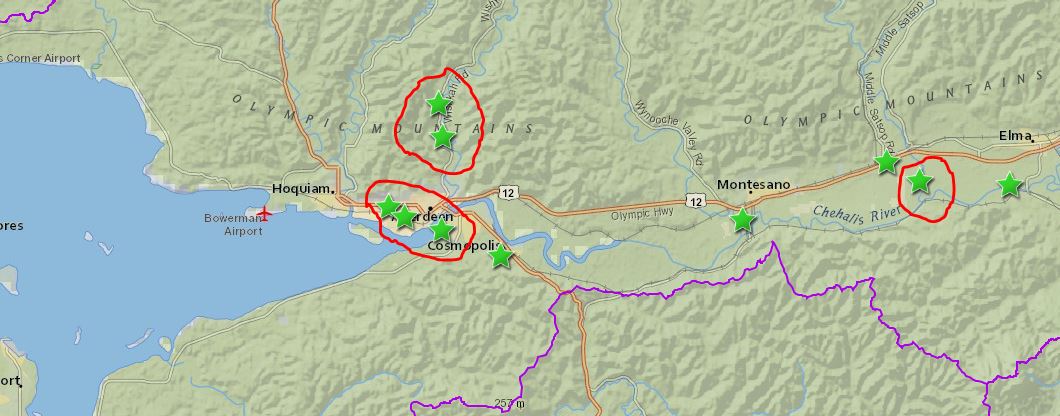 www.ezview.wa.gov/graysharborfloodrelief

www.ezview.wa.gov/site/alias__1492/34489/local_projects.aspx
12-06-2016
Lower Basin Share Session
1
Wishkah Road Floodwall
Project Description/Overview:
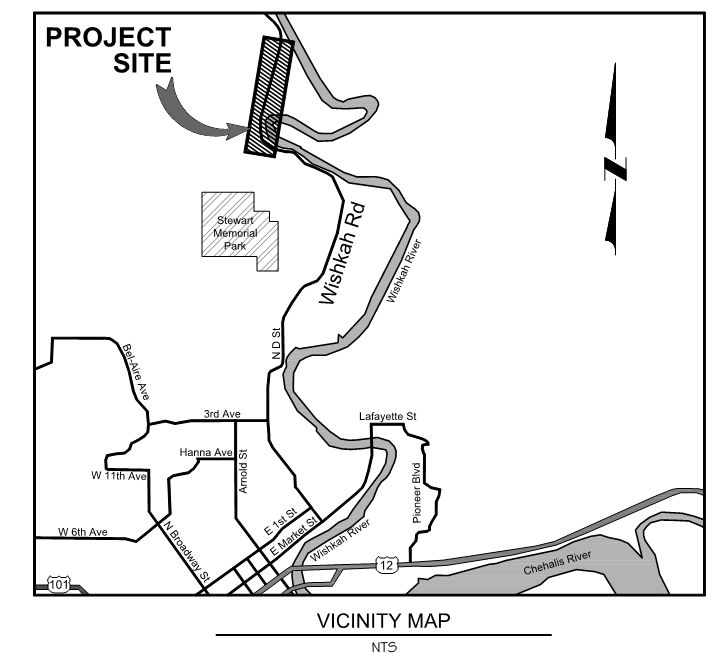 Approximately 0.5 miles for Sheet Piling
Replacement of 6 culverts with Tide Gates
Removable Flood Gates at 4 locations
Cleanup & Habitat Improvements
Engineers Estimate ±$5 Million
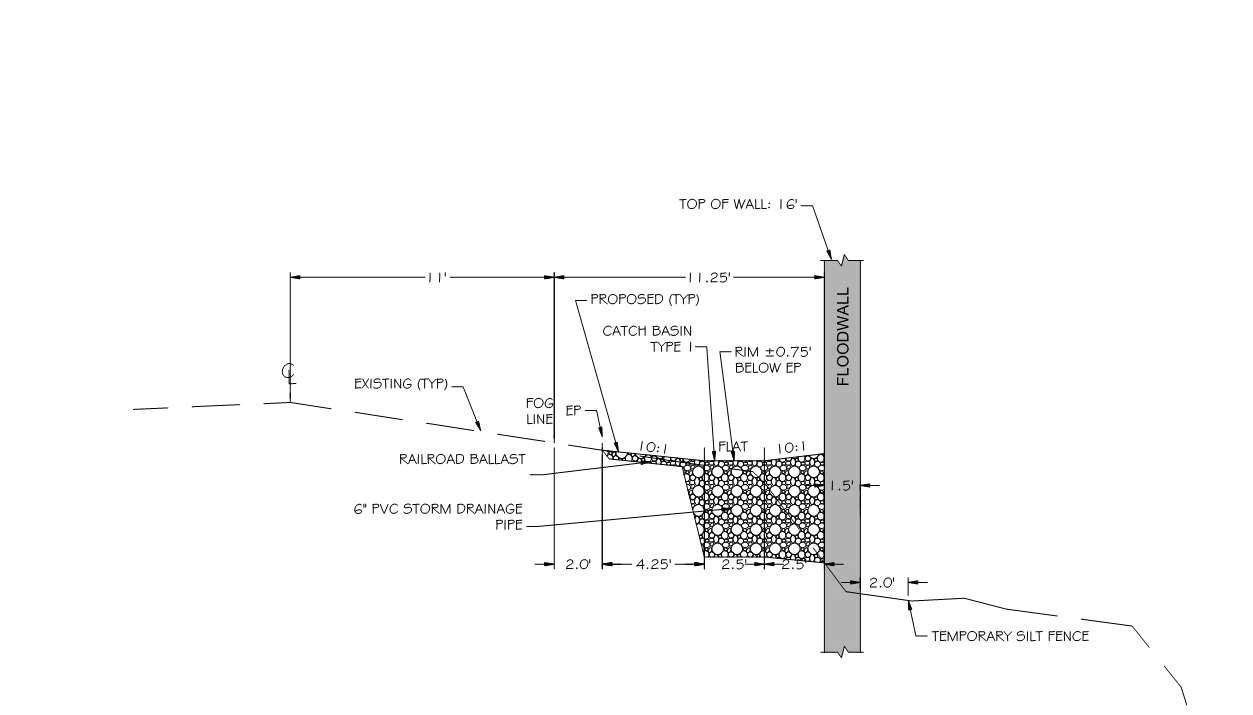 12-06-2016
Lower Basin Share Session
2
Current Status: On - Track
Completed Activities:
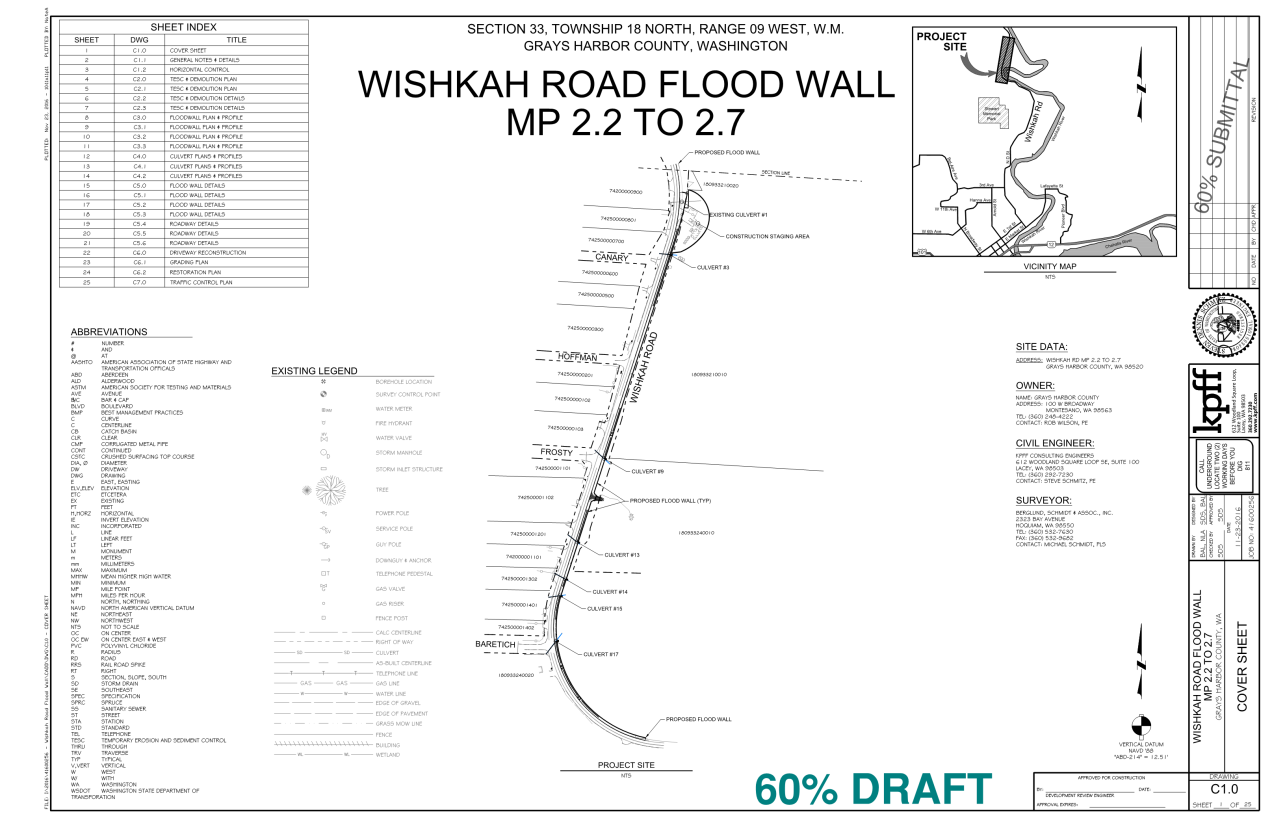 60 % Design Submittal Completed

 Draft JARPA, HPA & Biological Assessments read for team review

Coordination with Depts. of Ecology and Fish & Wildlife Complete 

On Schedule for Summer 2017 Construction
12-06-2016
Lower Basin Share Session
3
Upcoming Planned Activities:
Permitting:
JARPA Permit Submission
 Hydraulic Project Approval Submission
 Shorelines & Critical Areas Application Submission
 Biological Assessment Submission
Engineering:
60% Plans, Specifications & Engineer’s Estimates -  Review w/ GHC
 Incorporation of Permit Approval Requirements & Comments
 Completion of Construction Ready Plans, Specs, and Engineer’s Estimate
 Project Bid Manual Assembly, Bidding Support, and Construction Support
12-06-2016
Lower Basin Share Session
4
Controversies and/or Complexities:
Permitting:
Proximity to Wishkah River and Category 1 Wetlands
Determination that drainage to culverts where not fish bearing
Mitigation and Clean Up strategy
Engineering:
Structural design of the sheet pile wall in very poor soils
 Design of the South Wall Termination to Existing Concrete Retaining Wall  
 Check Valve and Self-Regulating Tide gate Design  
 Removable Flood Gate Design and Alternate Analysis
 8-12 Week Lead time required for the necessary sheets to be milled and shipped to the site
12-06-2016
Lower Basin Share Session
5
Further Information:
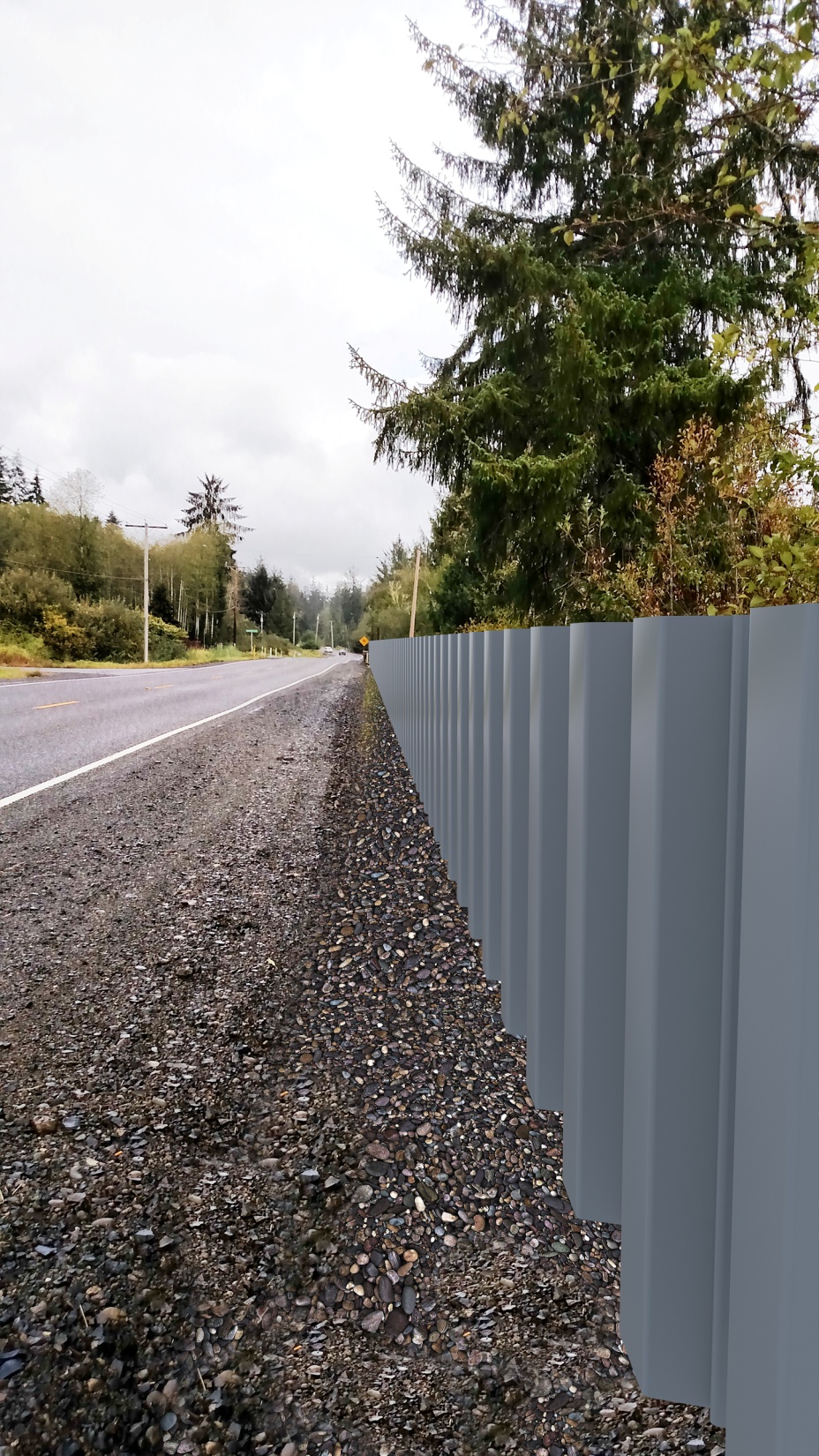 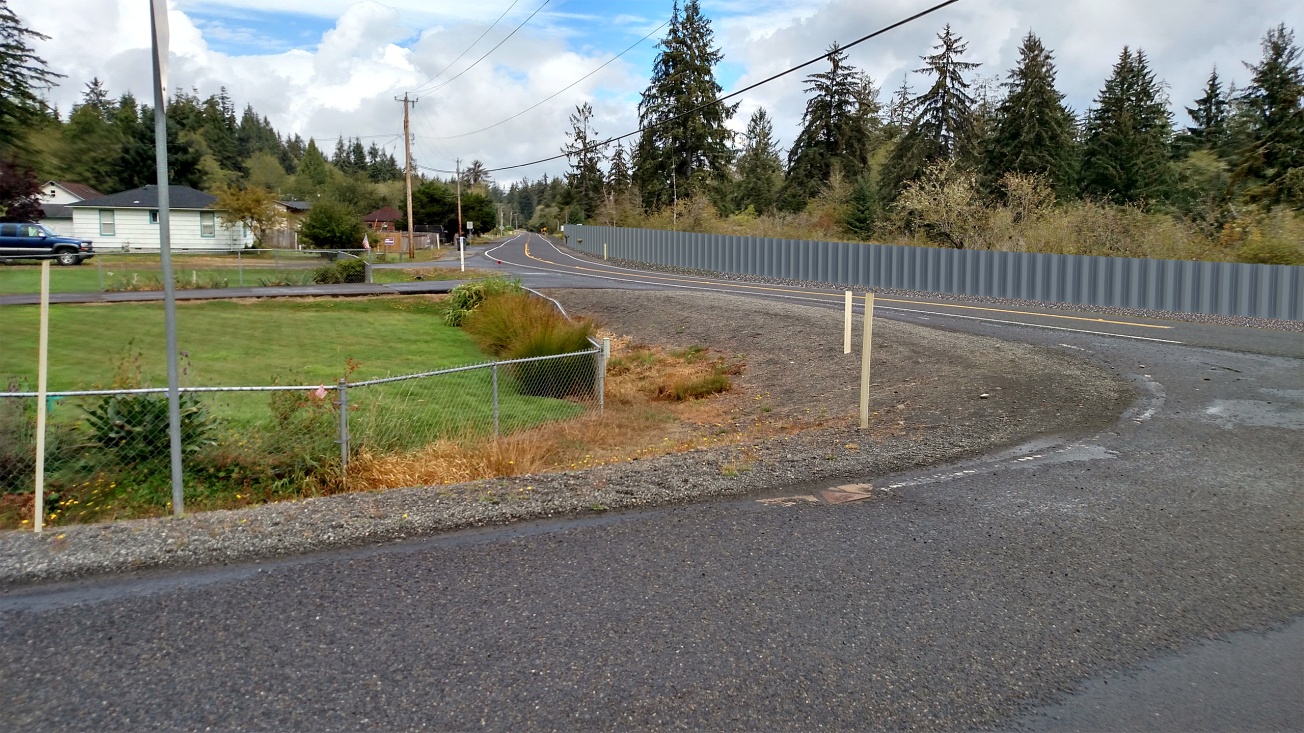 Grays Harbor County Public Works
Rob Wilson, County Engineer – 360 249-4222, rwilson@co.grays-harbor.wa.us
12-06-2016
Lower Basin Share Session
6